Konkrétní dopady novely zákona o obalech a alternativní scénáře
Vrchní ředitel sekce ochrany životního prostředí MŽP: David Surý
Jak funguje systém, z čeho obce financují odpadové 
hospodářství?
Jak funguje systém, z čeho obce získávají peníze?
Místní poplatky
Rozpočet obce
EPR
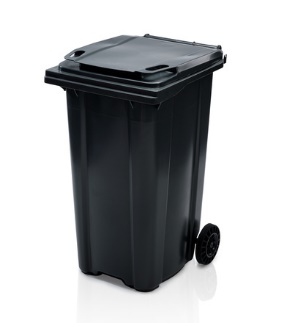 obecní rozpočet
obyvatelé / vlastníci nemovitostí
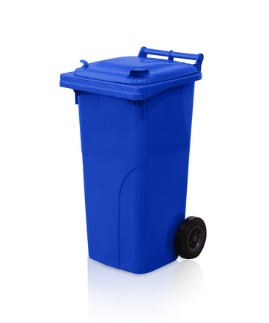 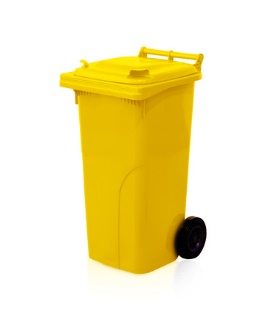 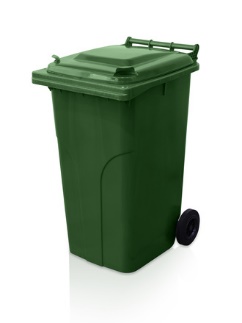 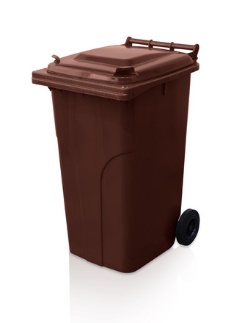 obecní rozpočet
obyvatelé / vlastníci nemovitostí
Separované odpady jsou hrazeny do výše obalové složky.
Obce nejvíce dotují odpadové hospodářství. Dle monitoru státní poklady se jedná o částku až 6 mld. Kč ročně.
Jak funguje systém, z čeho obce získávají peníze?
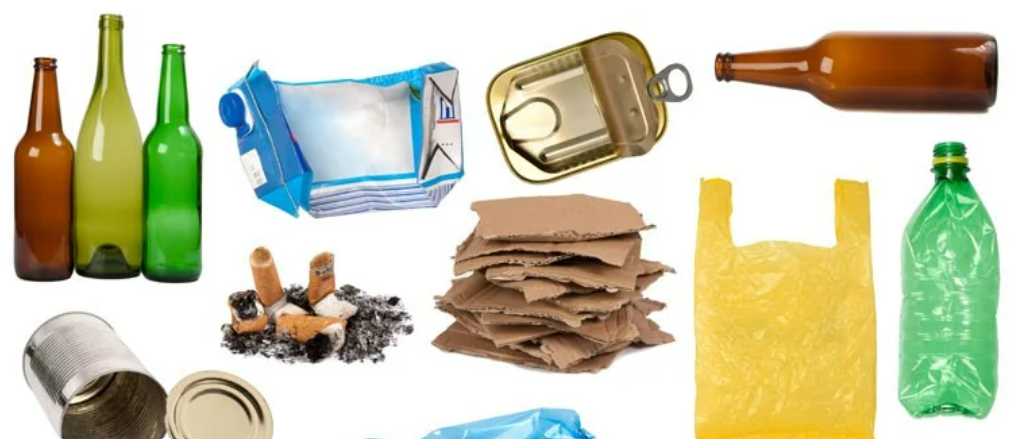 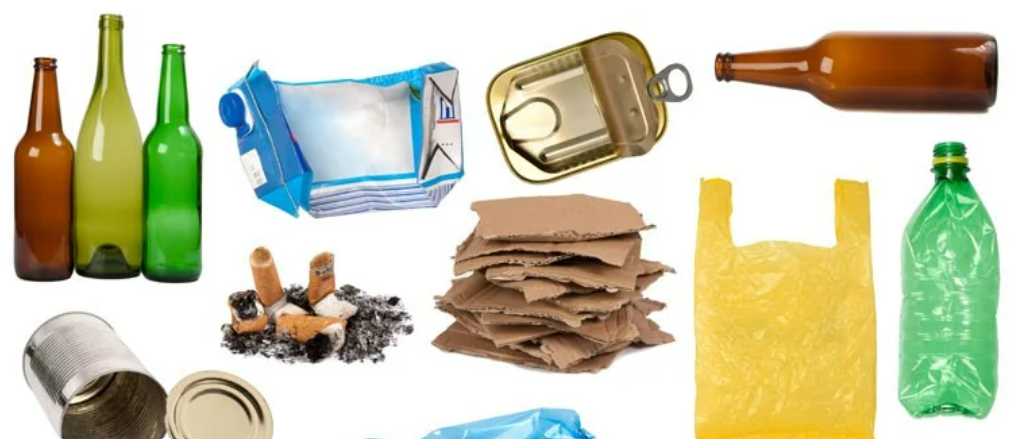 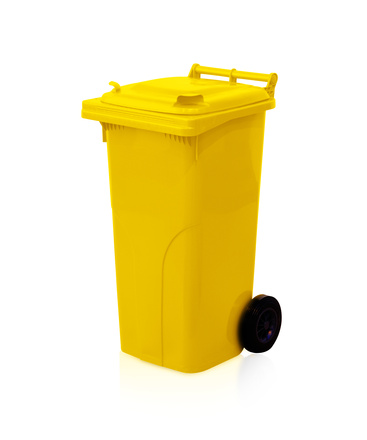 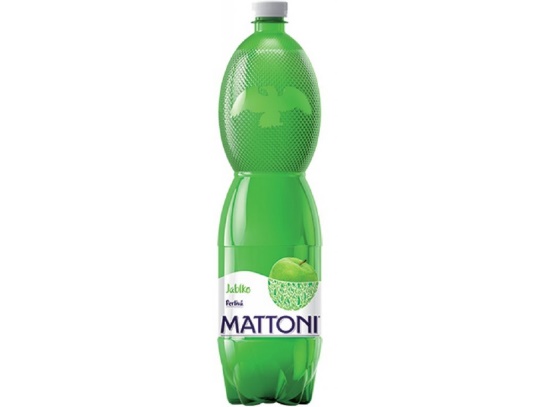 z výrobku se stane odpad
výrobce uvádí obal na trh
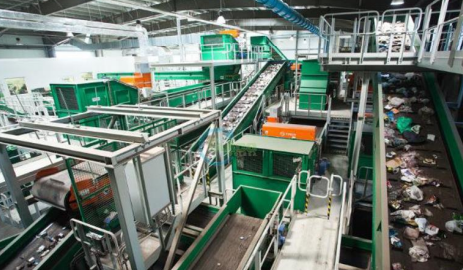 EKO-KOM platí separaci odpadu.
EKO-KOM platí separaci odpadu i třídícím linkám. 

Platí za vytříděnou tunu.
Zaplatí obcím celou částku? NE! Platí jen 
Obalovou složku, kterou má finančně pokrytou od povinných subjektů.
zaplatí EKOKOMU
za uvedené množství obalů na trh
Výnosy z prodeje separované komodity, ovlivňuje konečnou 
cenu poplatku.
B.
A.
Započítává se do kalkulace výpočtu výsledného poplatku.
Náklady obcí na svoz, nádoby.
Poplatek
Náklady obcí na svoz, nádoby.
Poplatek
Výnosy z PETu
Třídící linky
Třídící linky
Výnosy z PETu
Z celkových příjmů:
Podíl nápojového PET (bez mléka) na příjmech AOS: 7,6%
Podíl nápojových plechovek na příjmech AOS: 2,1%
Zdroj: EKO-KOM
Obce neobchodují s petem ani s jinými komoditami.
Obce mají smlouvy na obsluhu, svoz a likvidaci / využití separovaného odpadu.

Obce ve většině případů s žádným materiálem neobchodují stejně jako neobchodují s papírem nebo kovy.

Volatilita cen druhotný surovin nemá významný vliv. Ten se projevuje až v rámci nové soutěže. Náklady obcí, které se mohou zvyšovat, jsou dány spíše inflací.  

Odpadové společnosti se musejí vyrovnat s výkyvy cen v rámci predikovaného vývoje cen s druhotnými komoditami.
B.
Náklady obcí na svoz a separaci
Poplatek
Výnosy z PETu
Třídící linky
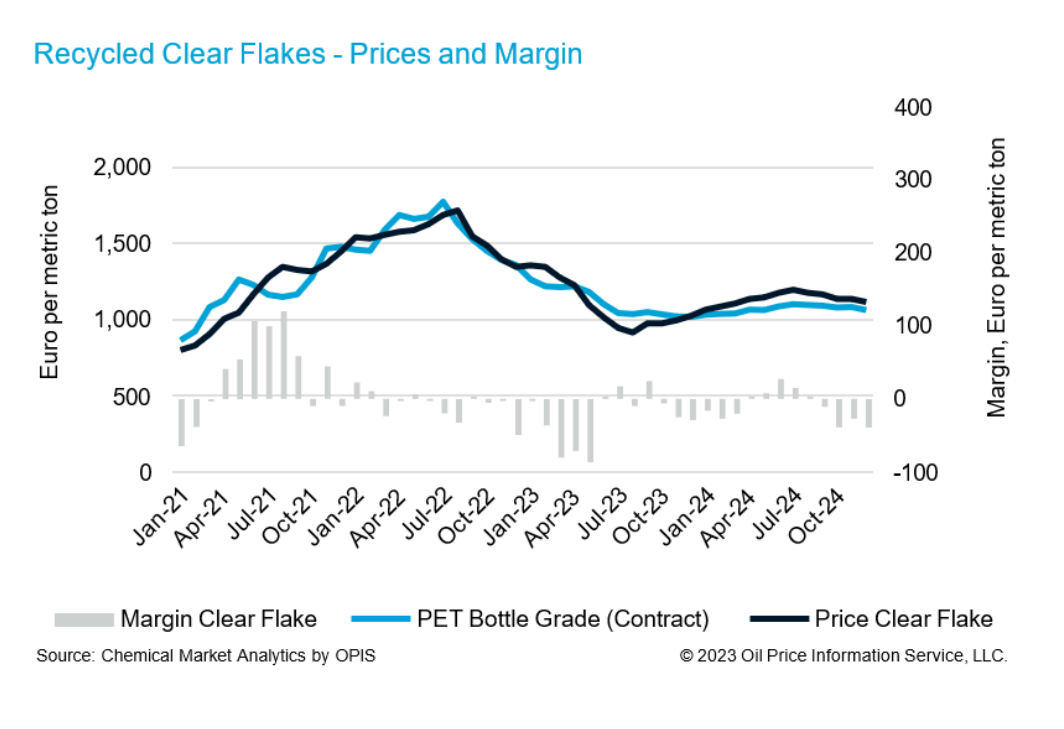 Aktuální tržní cenové rozpětí je odhadováno na 1080 až 1120 EUR/tonu, s průměrnou cenou 1100 EUR/tonu, což je pokles o 50 EUR/tonu oproti polovině dubna.

Někteří výrobci se snažili udržet ceny na úrovni 1110-1130 EUR/tunu na začátku května, ale agresivní cenová politika v regionu Benelux trh táhne dolů.
Aktuální situace
Dle požadavků SMO i SMS jsme vybrali několik obcí a měst, na kterých ilustrujeme jak se konkrétně změní jejich ekonomika. Konkrétní propočty vychází ze dvou analýz, které provedla společnost EKO-KOM a společnost CETA. 
Pro účely této analýzy budeme pracovat s daty EKO-KOMu i CETY v alternativních scénářích.
Dopady dle CETA
„Nejhorší potenciální dopad představuje krátkodobý scénář, který indikuje nutnost zvýšení cash-flow k dofinancování nákladů spojených s tříděným sběrem plastů o 324.502.638,10 Kč. Růst průměrného poplatku za odpady generuje částku ve výši 30 Kč/ob./rok. To představuje procentuální navýšení všech nákladů (výdajů) obcí o 0,09 %“
Krátkodobý dopad 30 Kč občan
324 502 638 Kč celkem
Budoucí dopad dlouhodobý dopad 15 Kč občan. 
163 530 272 Kč celkem
Realistický dopad po akomodaci změny vystihuje střednědobý scénář, který determinuje nutnost zvýšení cash-flow k dofinancování nákladů spojených s tříděným sběrem plastů o 163.530.272 Kč ročně. Růst průměrného poplatku za odpady je projektován na hodnotu 15,1 Kč/ob./rok. To představuje procentuální navýšení všech nákladů (výdajů) obcí o 0,05 %
Aktuální situace
Dopady dle EKO-KOM
EKO-KOM vypočítal dopad tak, že v ideálním případě, tedy při 100% účinnosti zálohového systému, snížení materiálové recyklace tříděných plastů pod 30% a nejdokonalejší možné optimalizaci svozu, by dopad na systém třídění byl 32 Kč na obyvatele a rok, rozloženo tak, že 22 Kč zaplatí AOS a přenese na spotřebitele, 10 Kč zaplatí obec a přenese na občana.
Krátkodobý dopad 30 Kč občan
324 502 638 Kč celkem
Budoucí dopad dlouhodobý dopad 17 Kč obce / občan. EKO-KOM počítá také případné navýšení poplatků od ostatních klientů, které vypočítává na 34 Kč / občan.
Tento ideální scénář je pochopitelně nereálný a je použit jako báze pro výpočet variant při neideálních scénářích. Nejhorší zvažovaný asi odpovídá prvnímu roku či dvěma. Je to asi  51 Kč na obyvatele a rok, rozloženo 34 Kč AOS a 17 Kč obce. Realisticky by to potom mohlo klesnout na 48 Kč na obyvatele a rok, AOS zůstává 34 Kč a obcím to klesne na 14 Kč.
Co se stanem se zavedením záloh
Cíl záloh 91,5 %
Uvádí na trh 100 % vratných zálohovaných obalů. 

Zákon mu stanoví cíl zpětného sběru 91,5 %
Nevybrané zálohy 8,5%
výrobce 
nápojů
8,5 % zůstává kde?
8,5 % zůstává v obecních systémech. Obce budou stále likvidovat 8,5 % vratných obalů, jejichž zákonnou likvidaci zajistí obce.
obce
Část nevybraných záloh bude transferováno obcím na pokrytí výpadků a především likvidaci 8,5 % obalů, které zálohový systém nevysbírá.
Navržené pozitivní dopady:
1. Transfer nevybraných záloh v rozsahu max. 15 %

Nevybrané zálohy reprezentují obaly, které nebyl vráceny v rámci zákonem stanovených míst, ale byly odloženy mimo tyto sběrné místa. Tím, že se odloží jinam, generují náklady obcím na obsluhu. Dle vypočítaných dopadů jak společnosti CETA i EKO-KOMu, byl navržen model transferu 15 %, který bude směrován na jednoho občana.
2. Zahrnutí letáků a reklamních tiskovin do povinnosti platit za produkovaný odpad výrobcům / původcům. 

Pozitivní dopad byl kalkulován na cca  20 Kč na občana především z reklamní letáků a tiskovin.  V rámci konzervativního výpočtu počítáme s dopadem  v průměru 13 Kč reprezentuje nižší hodnotu. V případě vyšší hodnoty byla hodnota dopočítána násobkem 20 Kč na osobu. Hlavní komodity, které jsou „černými pasažéry“  jsou reklamní tiskoviny, letáky, noviny a časopisy.
Aktuální situace
3. Možné optimalizace svozu
Optimalizace z četnosti
V rámci možných scénářů jsme pro konkrétní obce navrhli i možné optimalizace. Důvod je, že pokud se začne zálohovat zůstane 25 % stávajících kapacit nevyužitých, nápojový PET obsahuje cca 17 % hmotnostních a 25 % celkových kapacit jednotlivých nádob. 
EKO-KOM vypočítává optimalizaci svozu pouze formou četnosti. Tzn. že je optimalizace možná jen v případě redukce počtu svozů. Například do měsíce jsou čtyři svozy a ty je možné redukovat na tři svozy. 

V rámci jednotlivých případů, je možné pracovat se třemi možnostmi optimalizace. 

Optimalizace svozu – optimalizace četností 


Optimalizace pytlového sběru – například z 12 svozů pytlového sběru za rok, je možné provést pouze 10 svozů. 

Optimalizace z rozsahu, například obce, které mají veřejnou síť hustou, mohou redukovat počty kontejnerů tak, aby byla zajištěna docházková vzdálenost.
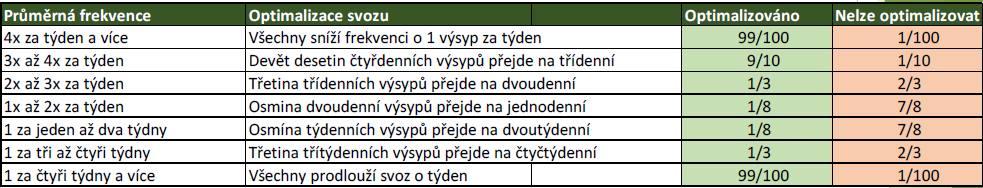 Efektivní ideálně optimalizovaný pokles obslouženého objemu v obcích z modelu optimalizace, výstup frekvenčního modelu.
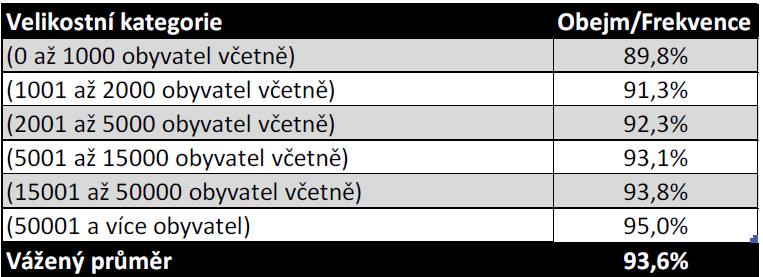 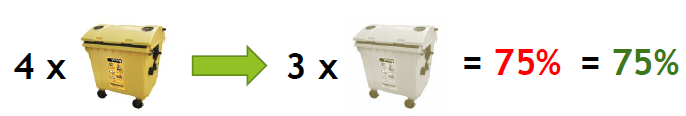 O čem je novela?
Scénář:
EKOKOM po zavedení záloh platí obvyklé náklady obcím 
Obce získají 10 až 15 % z nevybraných záloh
Budou zpoplatněny reklamní tiskoviny
O čem je novela?
S jakými daty pracujeme?
Fakturované částky obcí vůči společnosti EKO-KOM 
Fakturované částky obcí za separaci papíru
Fakturované částky obcí za separaci plastu 
Souhrnné platby
Negativní dopad obcí dle dat EKO-KOMU a CETA 
Počet obyvatel dané obce
Množství separovaného odpadu: papír  / plast
Scénář - EKOKOM po zavedení záloh navýší poplatky o 18 % stávajícím klientům
Praha – Brno – Ostrava
Celkové dopady  v nominálních hodnotách bez opatření MŽP
A
Scénář - EKOKOM po zavedení záloh navýší poplatky o 18 % stávajícím klientům
Praha – Brno – Ostrava
Opatření: zpoplatnění letáků / 15 % nevybraných záloh / 18 % navýšení poplatků
B
Scénář - EKOKOM po zavedení záloh navýší poplatky o 18 % stávajícím klientům
Praha – Brno – Ostrava
Celkové dopady  v nominálních hodnotách
C
Manažerské shrnutí:
Průměrné příjmy na obyvatele 
39 Kč.
Manažerské shrnutí:
Pří účinnosti 80 % je většina pozitivní dopadů způsobena nevybranými zálohami.
Manažerské shrnutí:
S vyšší  mírou efektivity a zvyšování cílů až na 91,5 % k roku 2029 bude podíl nevybraných záloh nižší.
Manažerské shrnutí:
Alternativní scénáře:

nebudeme zálohovat povinně
tvorba alternativních zálohových systémů
výrazná intenzifikace sběrných míst
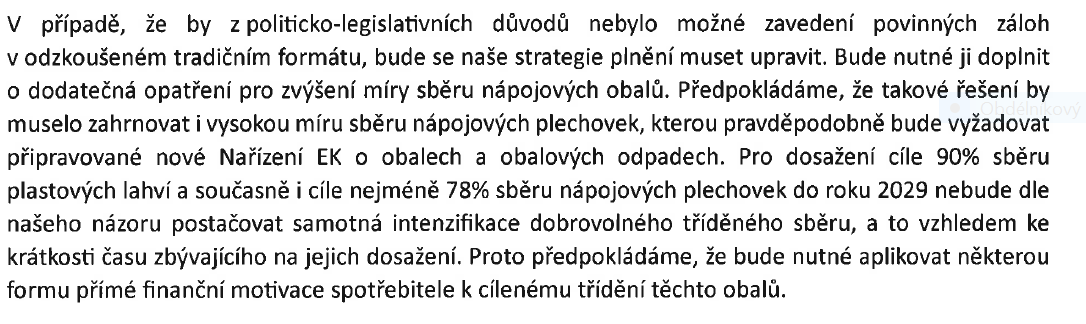 Co je nutné udělat, a kolik by kroky směřují ke sběru 90 % obalů v rámci SUP stály?
Nabízí se možnost zavést, dobrovolné zálohy, digitální zálohování tzv. DDRS, nutné je ovšem poznamenat, že DDRS se prozatím testuje v jednotlivých zemích a rozsazích. 

DDRS vyžaduje: 
výstavbu nové sběrné sítě nebo její doplnění
Investice do značení nádob
Investice do výrobních linek 
Investice do IT řešení

2. Zároveň bylo nutné vysoce intenzifikovat sběrnou síť: 
V rámci Door-to-door
V rámci veřejné sítě 
V rámci veřejného prostranství ve správě obcí
Rozšíření sběrných míst a důslednější intenzifikace ve veřejných prostranstvích typu, nádraží, železniční stanice, MHD atd.
Co je DDRS? 
Digital deposit return system?
DDRS systém je systém, který zatím plošně nefunguje v žádné zemi EU. Zatím probíhají piloty.
Jak funguje DDRS?
Skenování a identifikace obalů: Spotřebitelé mohou pomocí mobilní aplikace nebo speciálních skenovacích zařízení skenovat čárové kódy na obalech, aby identifikovali výrobky zapojené do zálohového systému.
Digitální zálohy: Při nákupu výrobku je záloha připsána na digitální účet spotřebitele. Po vrácení obalu se záloha vrátí na tento účet nebo je možné ji použít při dalším nákupu.
Flexibilní vrácení obalů: DDRS umožňuje vrácení obalů na různých místech, jako jsou obchody, recyklační stanice nebo speciální automaty. To zvyšuje pohodlí pro spotřebitele a podporuje vyšší míru recyklace.
Sledování a správa dat: Systém shromažďuje data o vrácených obalech, což umožňuje lepší sledování a analýzu recyklačních toků. Tato data mohou být využita pro další zlepšování systému.
Podpora udržitelnosti: DDRS podporuje cirkulární ekonomiku tím, že motivuje spotřebitele k recyklaci a pomáhá snižovat množství odpadu a zvyšovat podíl recyklovaných materiálů.
DDRS představuje inovativní a technologicky pokročilý způsob, jak podporovat recyklaci a zálohování obalů, a může být efektivním nástrojem v boji proti odpadu a pro podporu udržitelného životního prostředí.
DDRS
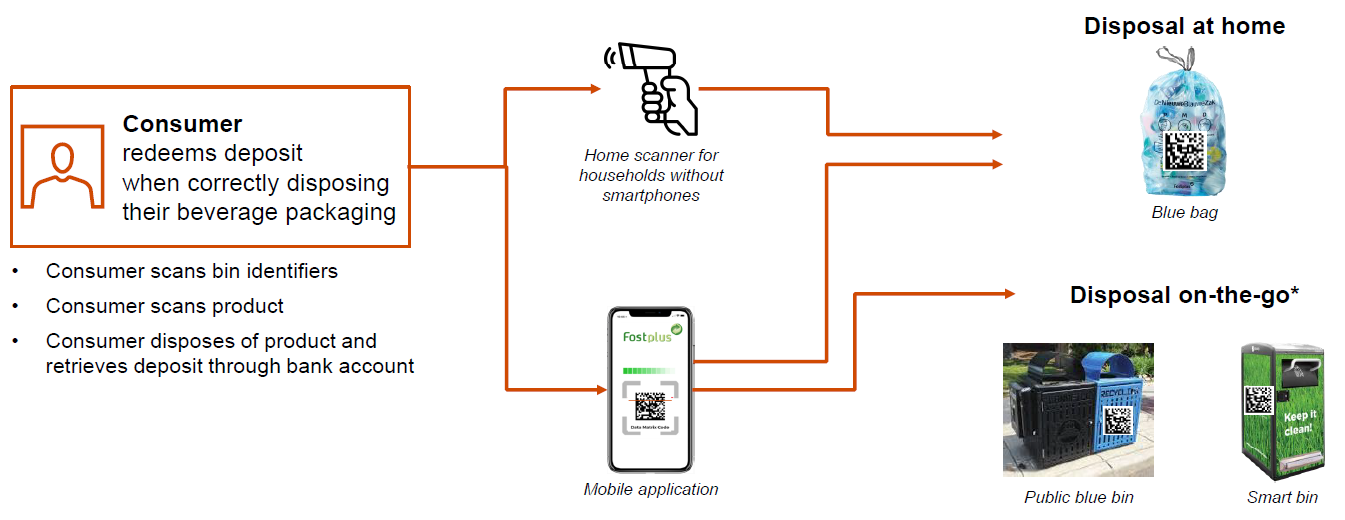 Problematické se aktuálně jeví především skenování u věkové kohorty 70 / 80
DDRS – 	Technical layer
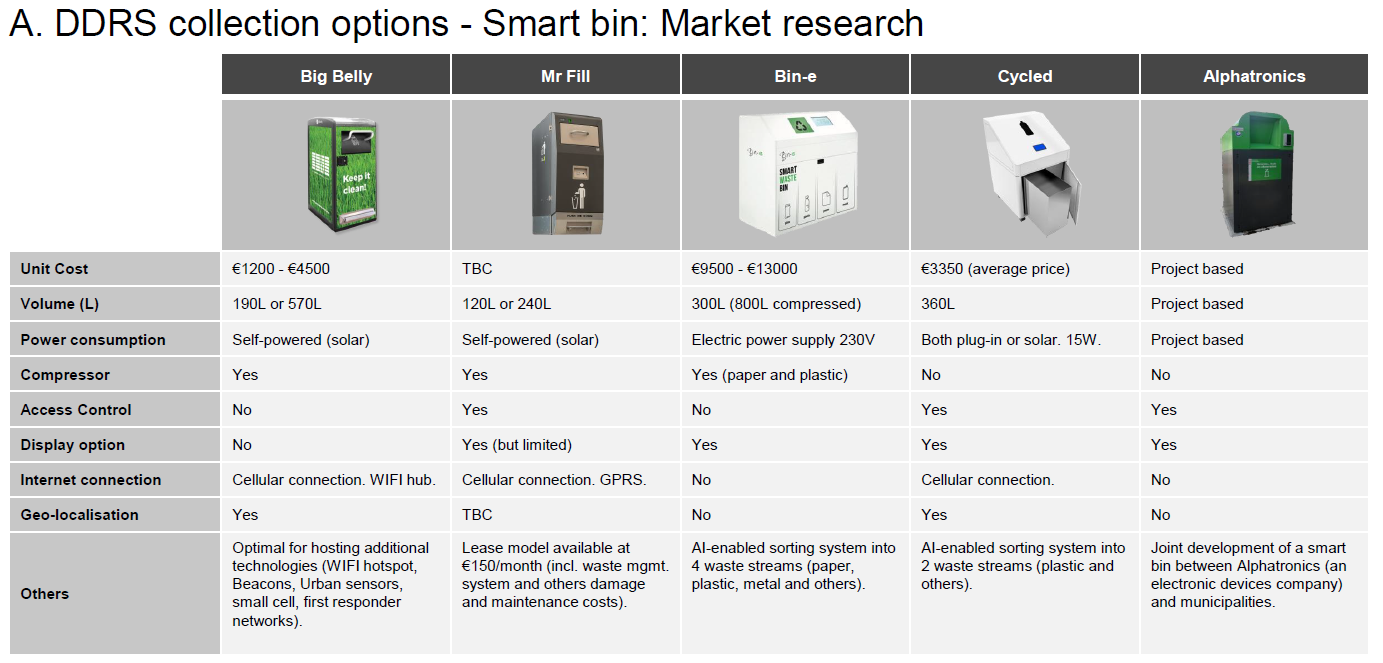 Popis položek a logika výpočtu:
Popis položek a logika výpočtu:
V případě multikomoditního sběru počítáme s dražší nádobou za 9000 Kč
Sumativní tabulka: výpočet nákladů na svoz / investice:
Manažerské shrnutí:
DDRS systém, který byl identifikován jako alternativa vůči klasickému zálohování, které se odevzdává do odběrných míst na 11 000 místech, se jeví jako investičně levnější při porovnání nominálních hodnot.

V případě srovnání životnosti investic z hlediska odpisových skupin je nutné provést další analýzu SOCRU a kalkulace intenzifikace. Vycházíme ze zjištění, že životnost automatů a odpisy stavebních prací jsou v delších odpisových skupinách než v případě prostého nákupu nádob. Životnost nádob je kratší.

Intenzifikací sítě bez DDRS, (který neprodražuje systém z hlediska investic tak zásadně 437 mil. Kč), nezaručujeme vrácení obalů do správné nádoby. Stále vycházíme ze zjištění, že 80 % se snaží třídit poctivě, téměř 20 % netřídí vůbec nebo s chybou / nepravidelně. DDRS zapojuje ekonomický instrument, který zajišťuje tlak na vrácení obalů do správné nádoby.  

Investice do třídících linek nebyla kalkulována, ty předpokládáme stejné jak se zálohováním tak i bez něj. V klasickém systému záloh jsou požadavky na třídící linky menší. (méně shozů – méně optických separátorů)
Manažerské shrnutí:
Podle Belgické studie, vychází rozšíření a přebudování sítě na D2D sítě 2,8 mld. Kč. 
V případě této kalkulace počítáme ve dvou variantách s dobudováním sítě ve variantě 1 (PET a AL odděleně) s částkou 3,2 mld.  v případě varianty č. 2 s investicí  2,3 mld.
Manažerské shrnutí:
Provozní náklady, díky četnosti svozu a množství svážených míst jsou celkově vyšší. 
Začínají svážet veškeré místa, například v nádraží, zastávky MHD a autobusové striktně odděleně.
V případě multikomoditního sběru, je úspora při pořízení, ale naopak je potřeba četnějšího svozu. 
Provozní náklady včetně DDRS v rámci odděleného svozu 3,57 mld. Svoz v rámci multikomodity 3,2 mld.
Děkujeme za pozornost